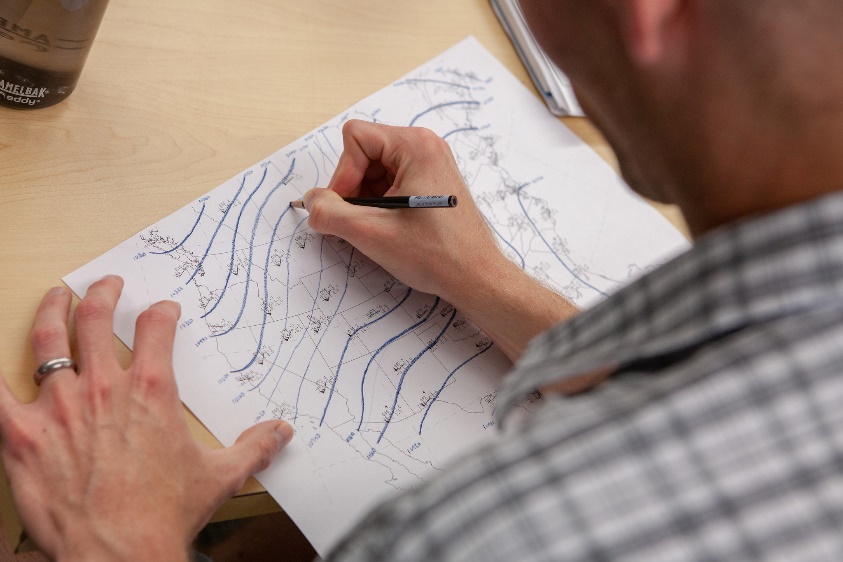 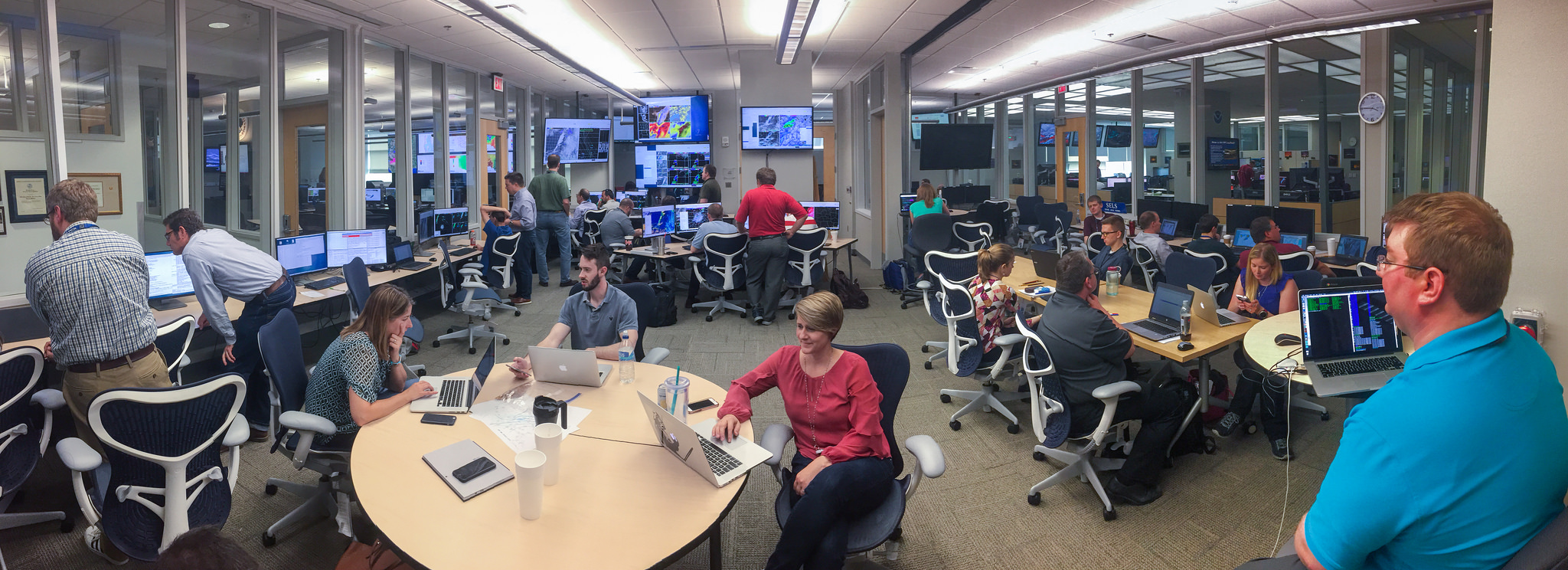 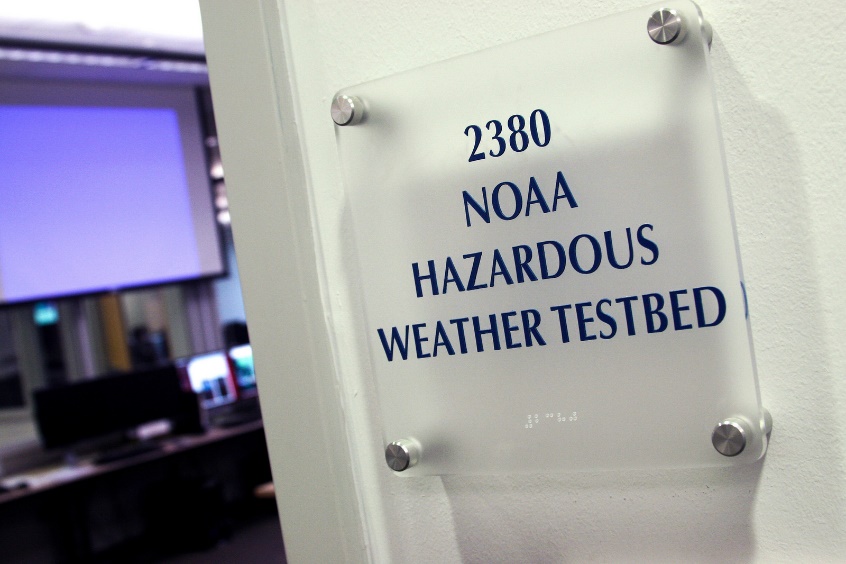 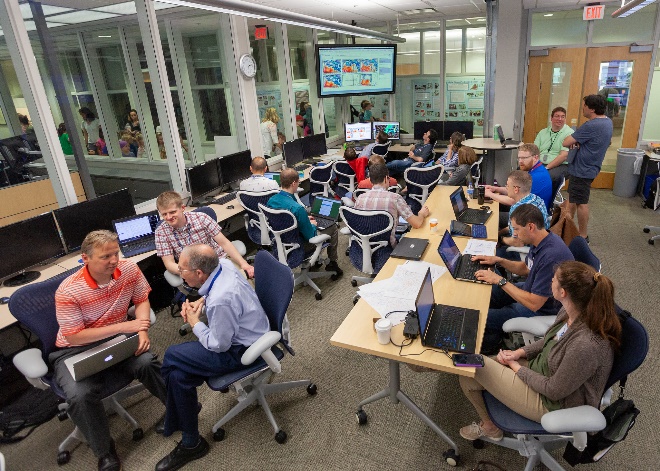 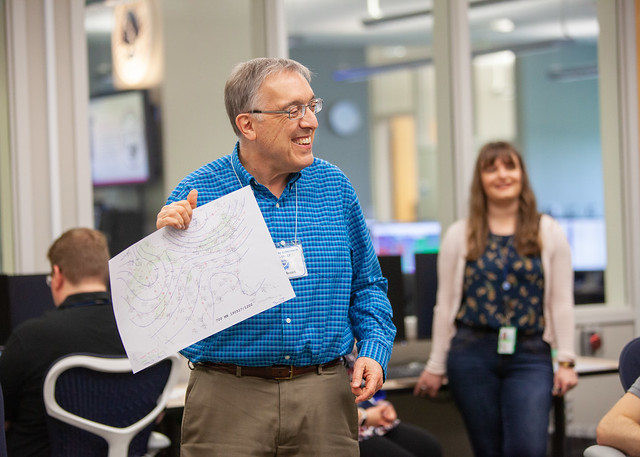 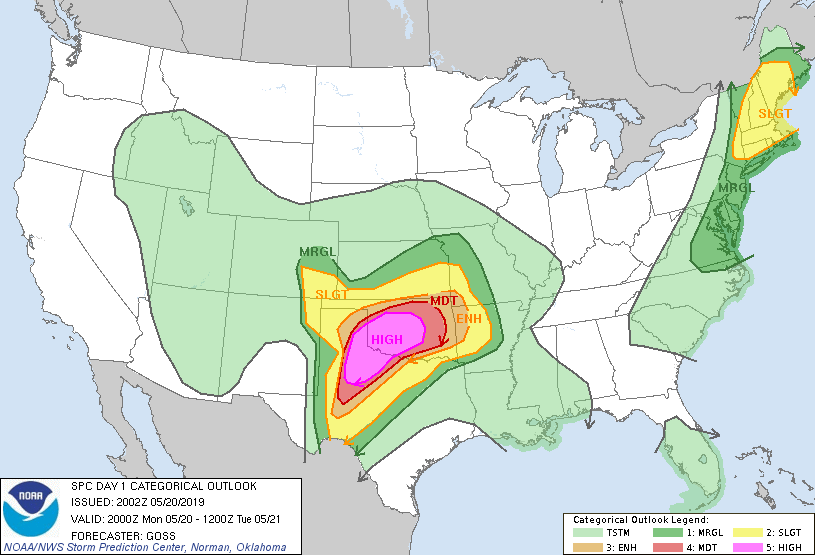 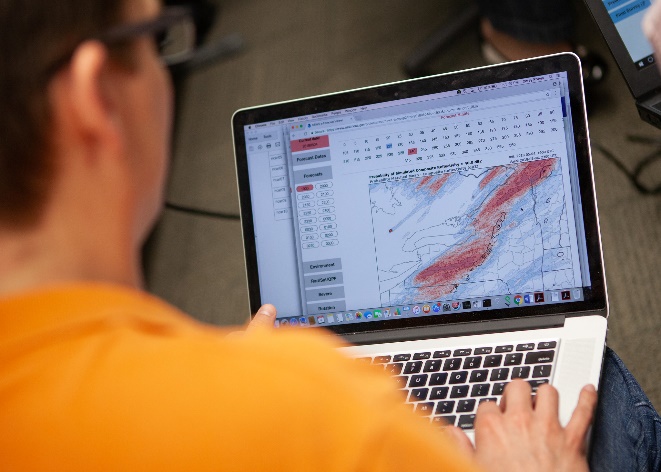 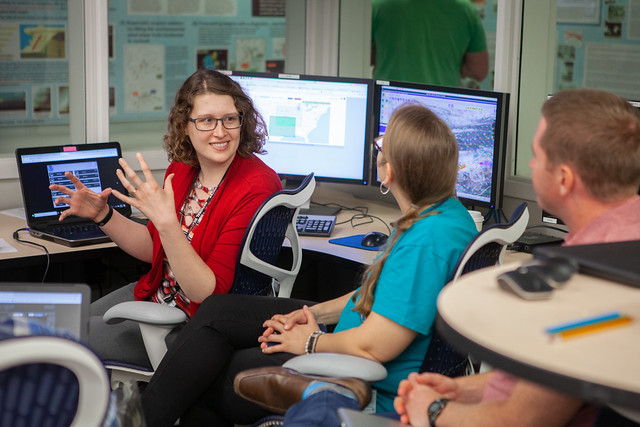 The 2019 NOAA/Hazardous Weather Testbed Spring Forecasting Experiment
B. T. Gallo1,2, A. J. Clark3,4, I. L. Jirak2, A. R. Dean2, K. H. Knopfmeier1,3, B. Roberts1,2,3, L. J. Wicker3, M. Krocak1,4, P. Skinner1,3, J. Choate5, P. Heinselman3, K. A. Wilson1,3, J. Vancil1,2, K. Hoogewind1,3, N. Dahl1,2, R. Clark III1,2, G. J. Creager1,3, T. Jones1,3, J. Gao3, Y. Wang1,3, S. R. Dembek1,3, and  S. J. Weiss2

1 Cooperative Institute for Mesoscale Meteorological Studies, OU
2 NOAA/NWS/Storm Prediction Center
 3 NOAA/OAR/National Severe Storms Laboratory
4 School of Meteorology, OU
5 University of Illinois at Urbana-Champaign
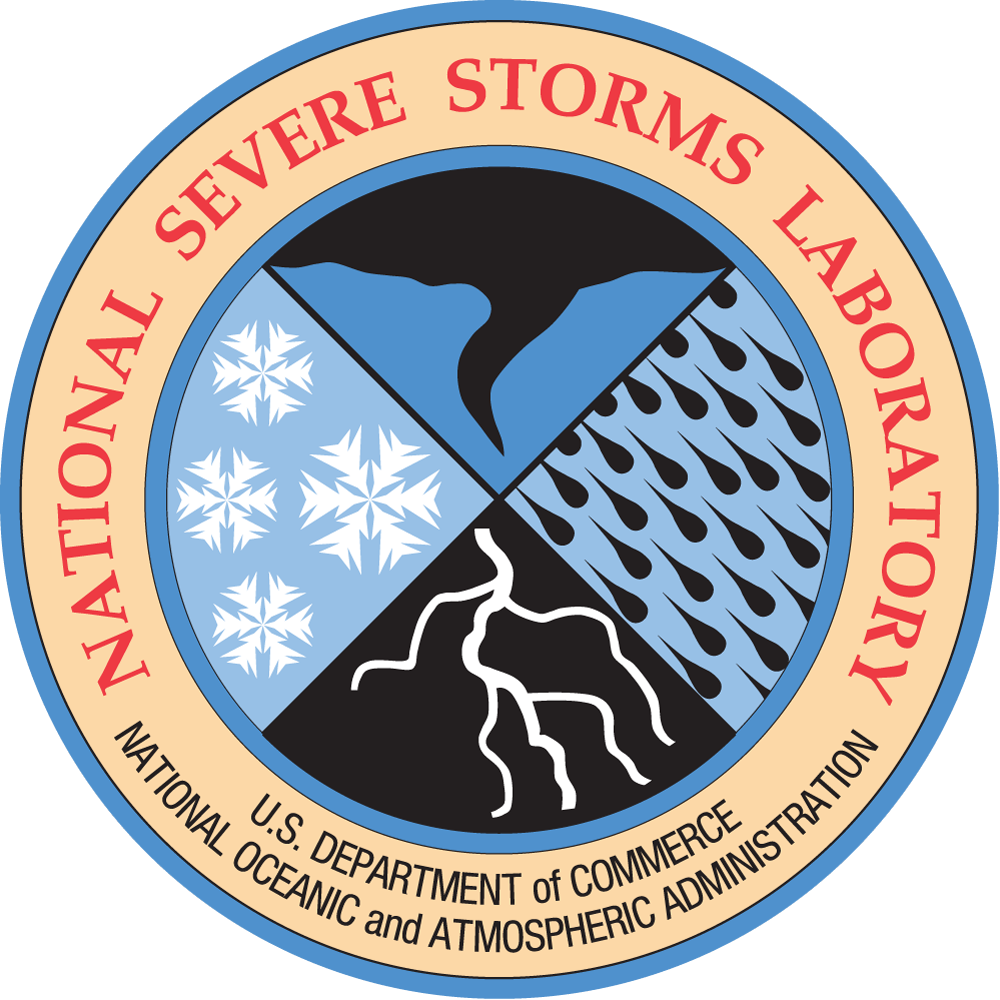 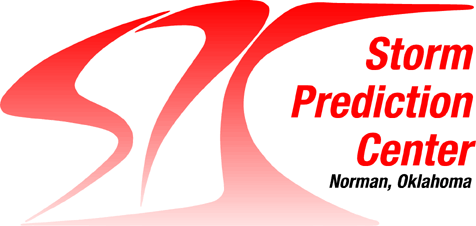 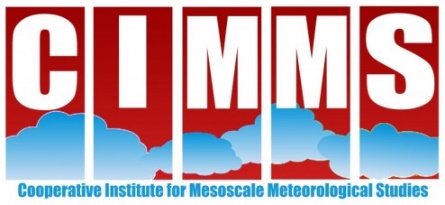 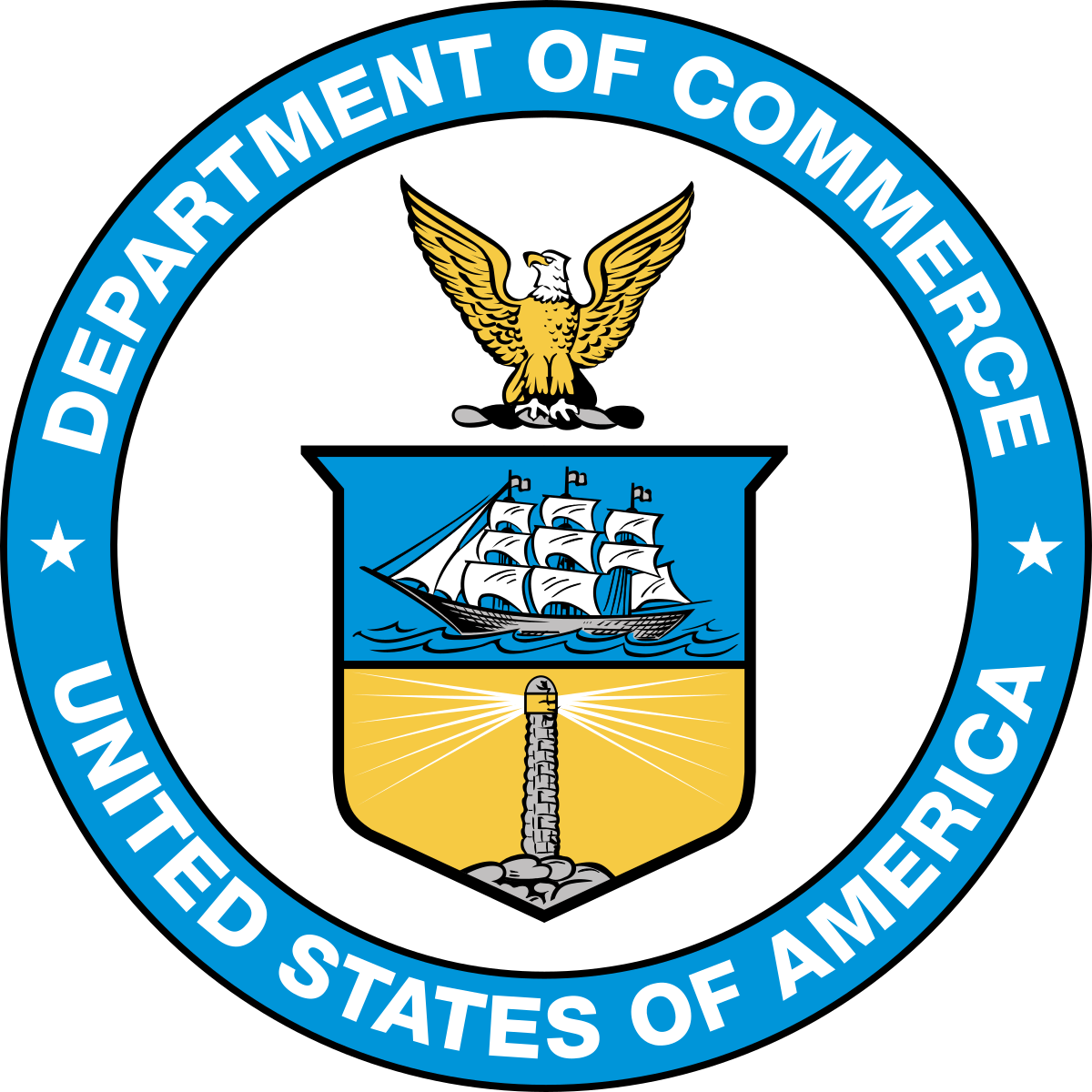 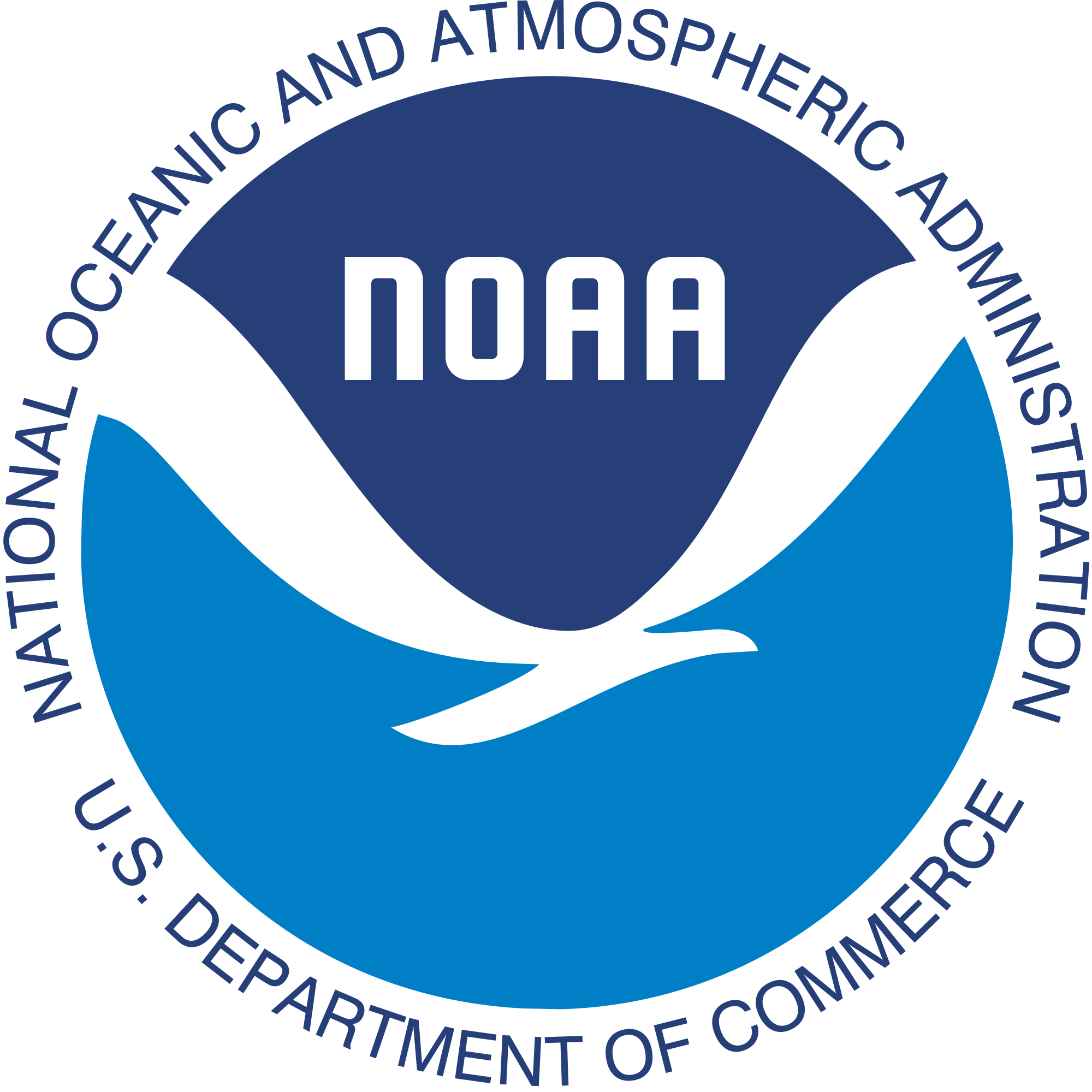 What is the Hazardous Weather Testbed?
Specifically designed testbed space for practitioners and researchers to come together 
 Accelerates the transfer of research to operations
 Home of annual Spring Forecasting Experiments and many other experiments throughout the year
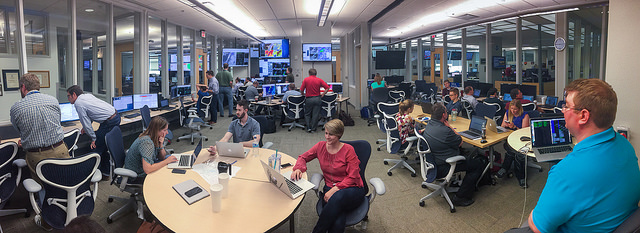 Norman WFO
SPC
Experimental Forecast Program
Experimental Warning Program
The Spring Forecasting Experiment
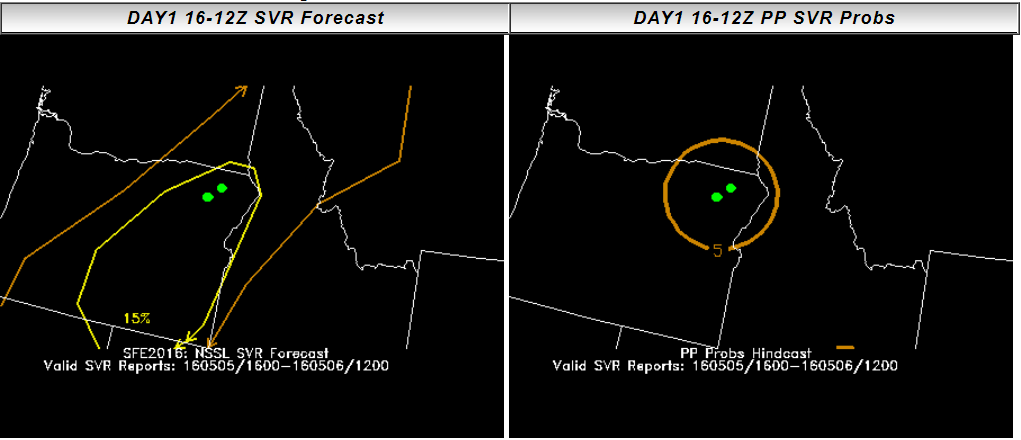 Annual experiment that formally occurred starting in 2000 
 Emphasis on R2O ↔ O2R problems 
 Experiment occurs realtime
Time pressures to issue products
No one knows the answer in advance
Marginal → High end cases covered
 New tools demonstrated to forecasters
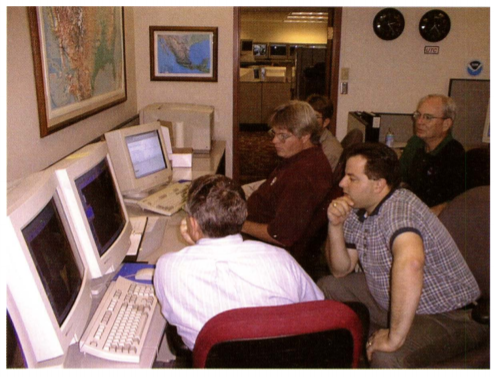 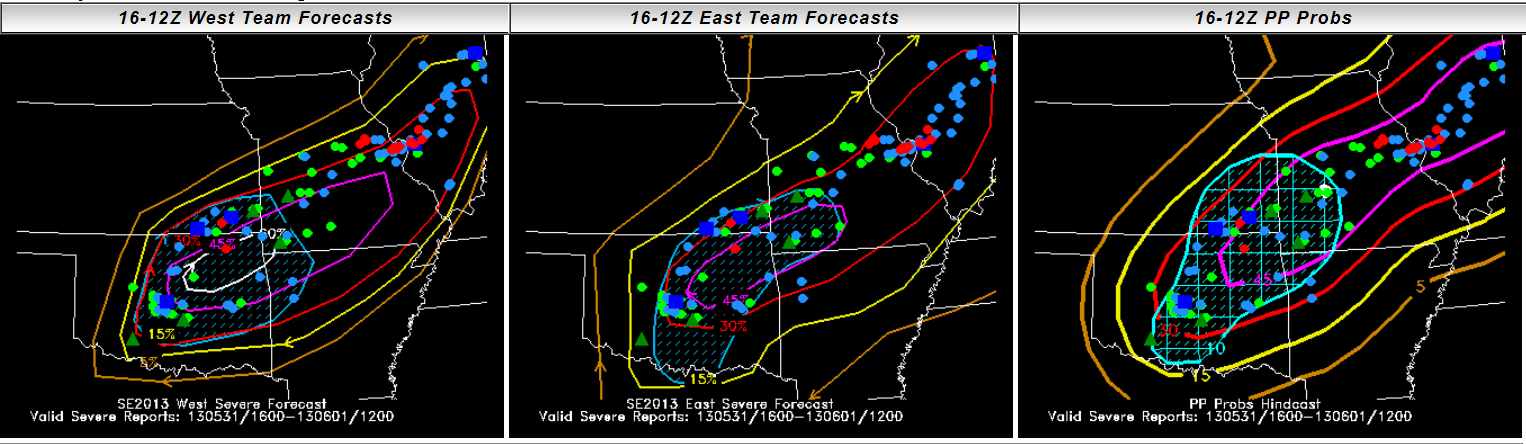 The 2019 Spring Forecasting Experiment
The Innovation Desk
Drew probabilistic “total severe” forecasts and timing guidance for current and next day
Evaluated:
HRRRv3 vs. HRRRv4 vs. UK Met Office Guidance
Deterministic FV3-based guidance
Nested vs. Stand-Alone Regional (SAR)
Physics parameterizations
The Warn-on-Forecast System compared to  a time-lagged HRRR system
Created short-term probabilistic forecasts of total severe using the Warn-on-Forecast System
The Severe Hazards Desk
Drew probabilistic individual hazard coverage forecasts for current and next day
Drew conditional intensity forecasts for hazards
Evaluated:
CLUE ensemble subsets
HREF configurations
Mesoscale Analyses
Hail guidance

Updated coverage and conditional intensity forecasts using the Warn-on-Forecast System
The Community Leveraged Unified Ensemble (CLUE): Year 4
Models contributed to HWT since 2007
Inspired by the international UCAR Model Advisory Committee to provide evidence-based decision making for design of a future operational convection-allowing ensemble.
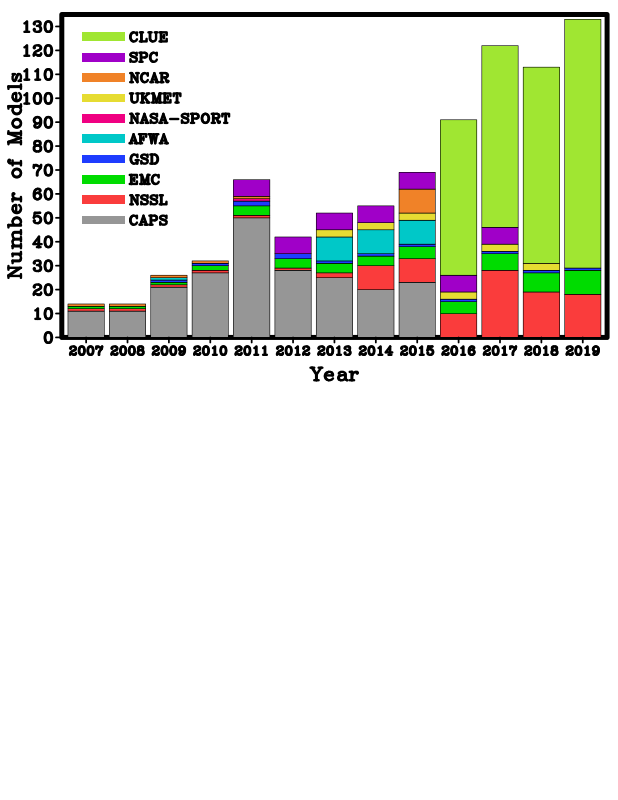 Goal: Design HWT experiments to provide more controlled datasets that can be better utilized to inform configuration of near-future operational systems 
Contributors agreed on a set of model specifications, post-processing methods, and data formats.
See July 2018 BAMS article for more details on thought process behind the CLUE
Image courtesy A. Clark
2017: 2 FV3 (CAPS and GFDL)
2018: 14 FV3 (CAPS, GFDL & NSSL)
2019: 22 FV3 (CAPS, GFDL, NSSL, EMC & GSD)
2019 CLUE Experiments
6
Experimental Forecast Products: Innovation Desk
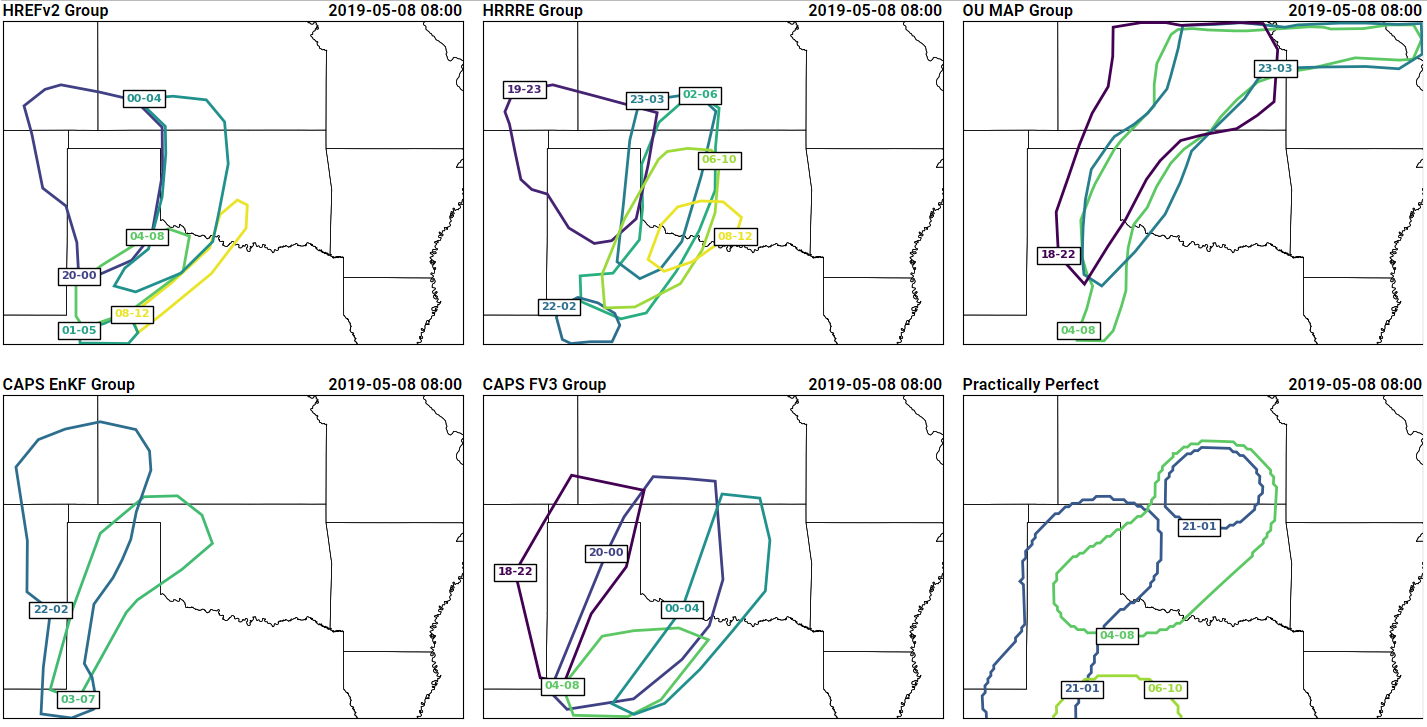 At a given point, 90% of reports will occur within a 4-h window
Krocak and Brooks 2019, in review
Potential Severe Timing Areas (PSTs)
Timing product aimed at Emergency Managers
Emergency managers experiment ran concurrently for 2 weeks
Realtime feedback loop between forecasters and EMs
Experimental Forecast Products: Severe Hazards Desk
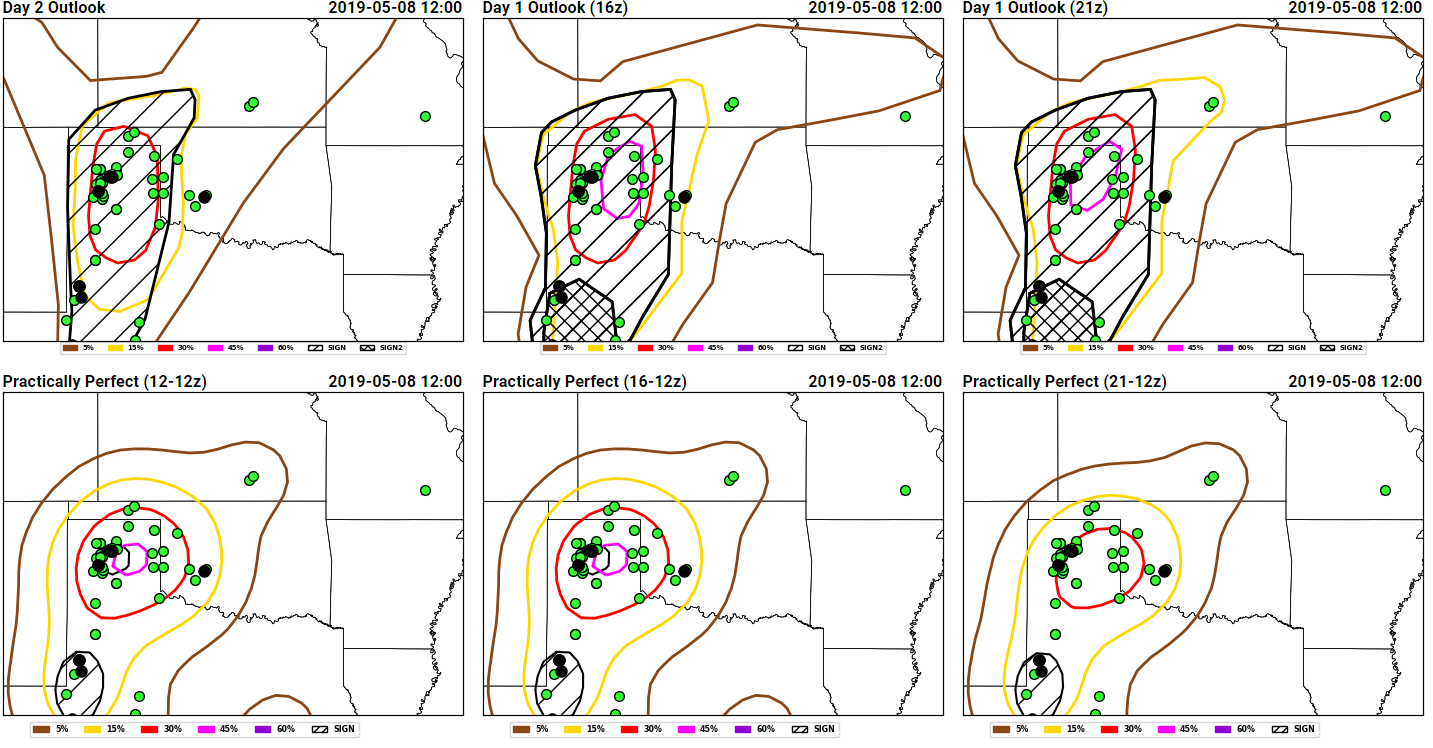 Probabilistic coverage forecasts 
Mirroring current SPC operations, but with experimental data
Conditional intensity products
Work done by R. Clark
Within distribution of reports, how many will be significant?
Reflect convective situations such as:
Few, intense storms
Widespread low-end severe
Experimental Model Evaluations Framework
Composite 
Reflectivity
Updraft 
Helicity
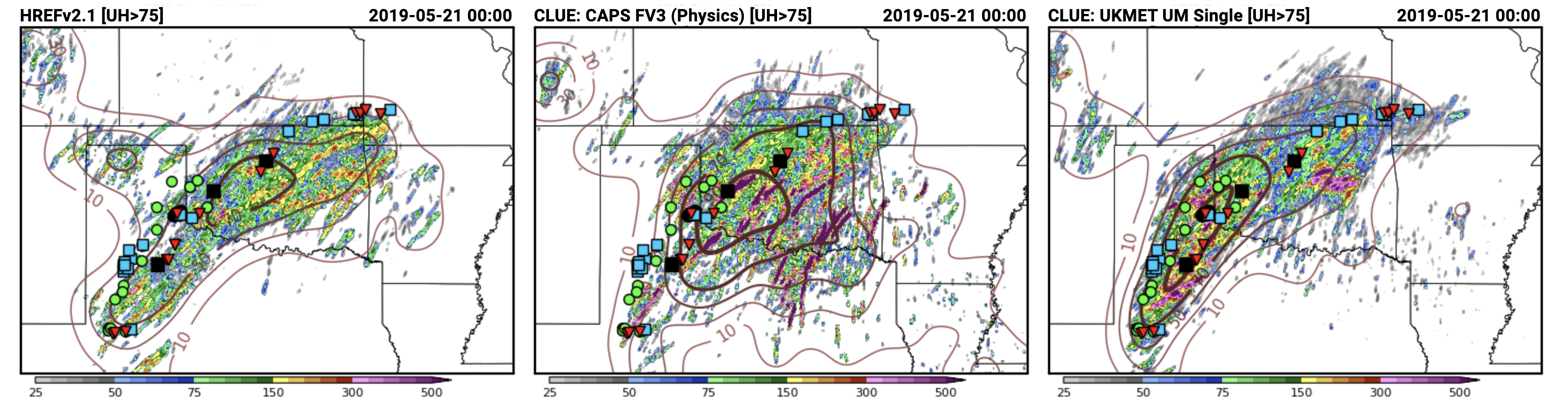 Assign subjective ratings (1-10)
Mesoanalyses and Storm-Scale Analyses Evaluations
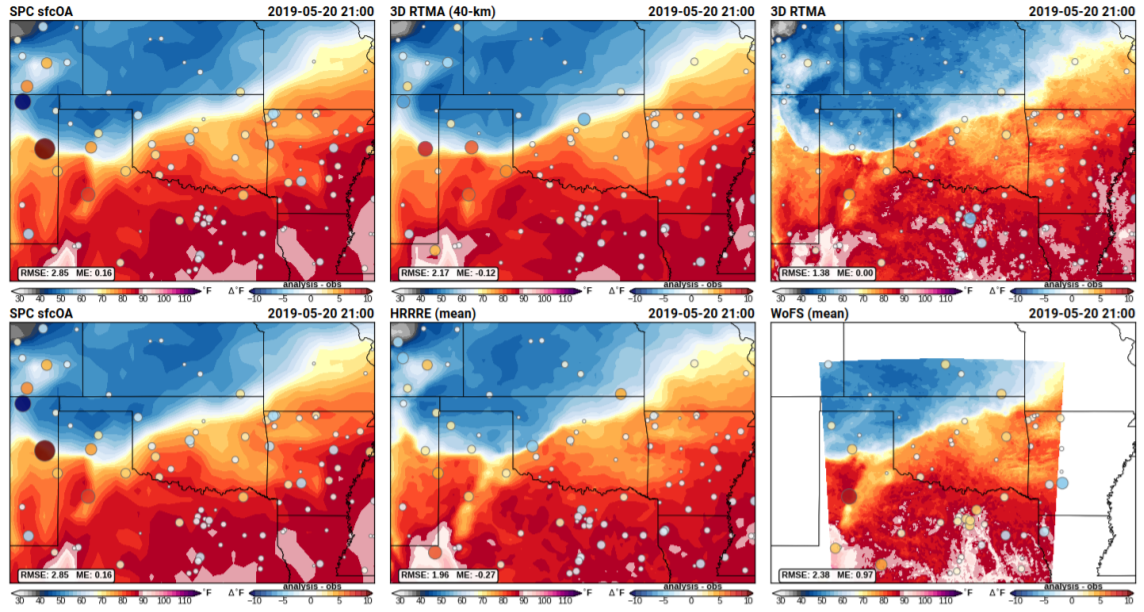 Tested new, high-resolution mesoanalysis (3D-RTMA) compared to current, 40 km

Also tested coarsened RTMA compared to high-resolution

Participants narrowly preferred the high-resolution information in the 3 km model

Storm scale analyses were rated as “somewhat useful” most of the time
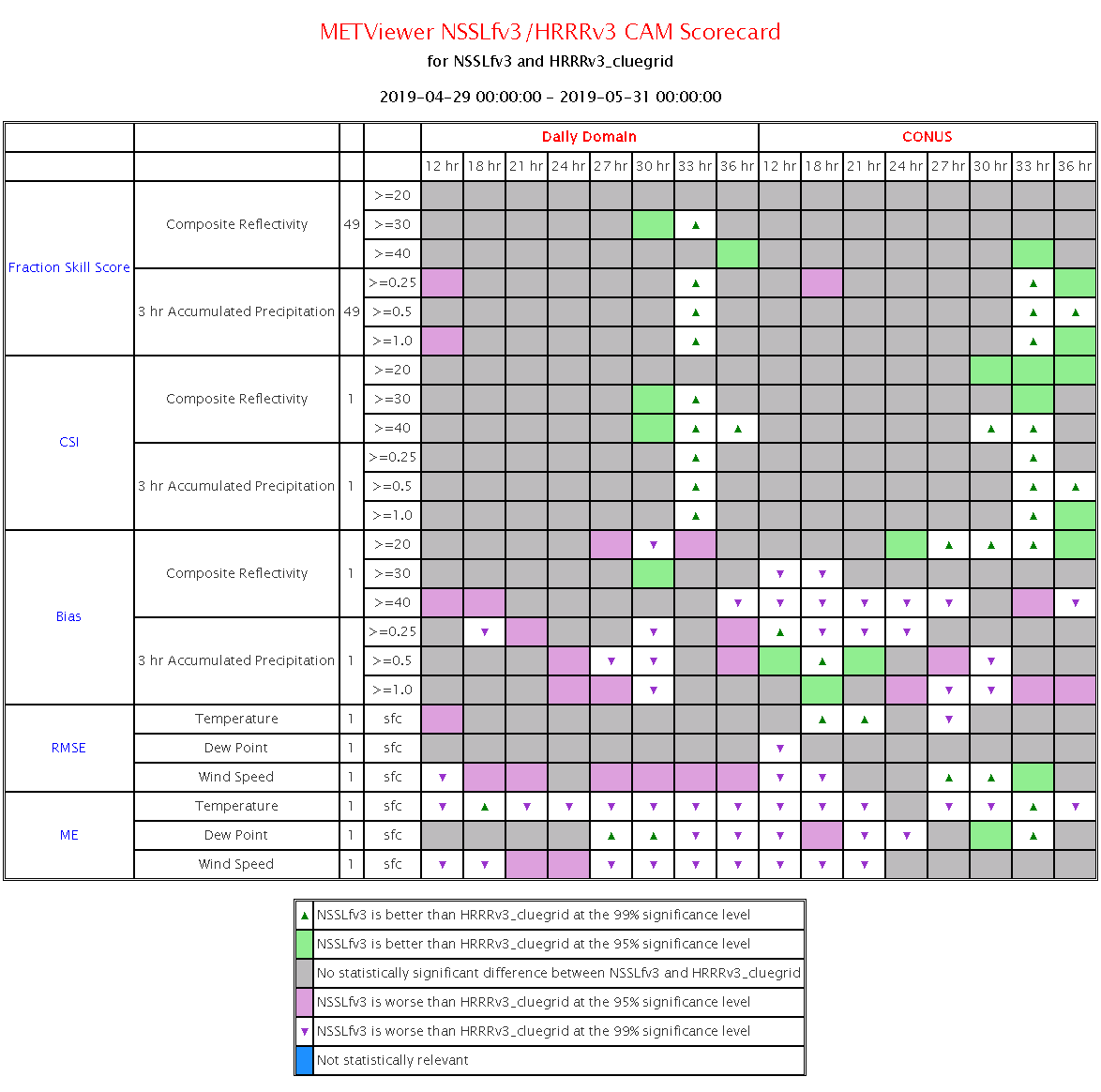 Objective Verification: The CAM Scorecard
Collaboration with the Developmental Testbed Center (DTC)
Focus on variables important to severe weather forecasting
Composite reflectivity
Accumulated precipitation
Surrogate severe
Temperature, dewpoint, wind speed
Evaluated for the full CONUS and the daily domain of interest
NSSL-FV3 SAR has improved nocturnal precipitation compared to current operational HRRRv3 (fcst hrs 33 and 36)
The WoFS Evening Activity
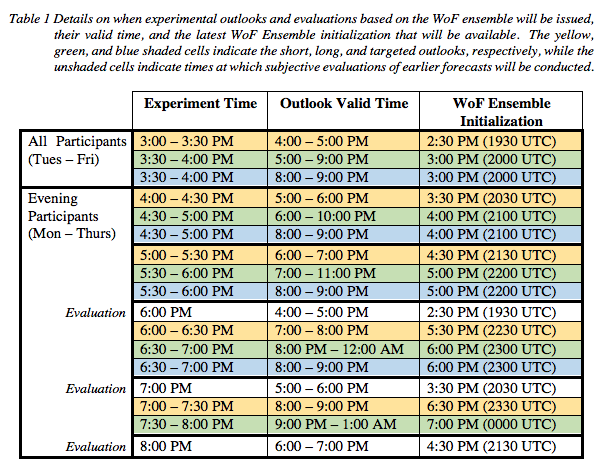 Two forecasters came in at ~11:30 AM and stayed until 8:00 PM
Goal: test WoFS capability throughout many initializations
Three types of outlooks issued
Evaluation of WoFS via surveys
Web analytics data captured
Analysis of data underway!
Short
Long
Targeted
[Speaker Notes: Also tested the impact of a WoFS training activity]
Preliminary Result Highlights (CLUE and non-CLUE)
Contact:
burkely.twiest@noaa.gov
For more results, see our Summary Report at:   https://hwt.nssl.noaa.gov/sfe/2019/docs/HWT_SFE_2019_Prelim_Findings_FINAL.pdf
 Explored providing enhanced conditional intensity information and timing information
Majority of participants state that issuing conditional intensity forecasts was “neither difficult nor easy”, “easy”, or “very easy”
  HREFv2.1 was once again the highest subjectively rated ensemble, showing the challenge for a single-core, single-physics system to match the utility of a multi-model, multi-physics system
 Stochastic physics did not provide a practical improvement over a single-physics approach for severe weather forecasting 
 Stand-Alone-Regional FV3 performed similarly to a global-with-nest configuration (both run by EMC)
 Subjective ratings revealed that FV3 reflectivity forecasts were often comparable to operational CAMs, and the best performing deterministic FV3 forecast was the NSSL SAR, which received average subjective ratings that were very similar to HRRRv3.